Chapter 21 - Algorithms
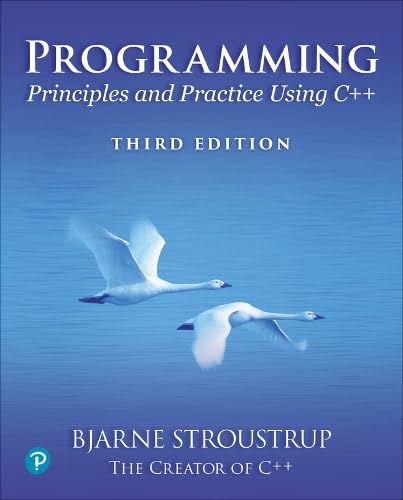 In theory, practice is simple.
– Trygve Reenskaug
Overview
Standard-library algorithms
Function objects
Lambdas 
Numerical algorithms
Copying
Sorting and searching
Stroustrup/Programming/2024/Chapter21
2
Basic model of a sequence/range
A pair of iterators defines a half-open sequence [begin:end)
The beginning (points to the first element – if any)
The end (points to the one-beyond-the-last element)
Also {begin:number of elements} and {begin:termination criteria}
begin:
end:
…
An iterator is a type that supports the  “iterator operations” of
++ Point to the next element
*   Get the element value
== Does this iterator point to the same element as that iterator?
Some iterators support more operations (e.g., --, +, and [ ])
Stroustrup/Programming/2024/Chapter21
3
Selected standard algorithms
p=find(b,e,v)			p points to the first occurrence of v in [b:e)
p=find_if(b,e,p)			p points to the first element x in [b:e) so that p(x) is true
x=count(b,e,v)			x is the number of occurrences of v in [b:e).
x=count_if(b,e,p)		x is the number of elements in [b:e) so that p(x) is true
sort(b,e)			Sort [b:e) using <
sort(b,e,p)			Sort [b:e) using p
x=is_sorted(b,e)		If [b:e) is sorted x is true
b2=copy(b,e,b2)		Copy [b:e) to [b2:b2+(e-b))
b2=move(b,e,b2)		Move [b:e) to [\{b2\}:\{b2+(e-b)\})
b2=uninitialized_copy(b,e,b2)	Copy [b:e) to an uninitialized [b2:b2+(e-b))
b2=unique_copy(b,e,b2)		Copy [b:e) to [\{b2\}:\{b2+(e-b)\}); don't copy adjacent duplicates.

For move(), copy(), unitialized_copy(),  and other algorithms that writes to a sequence, there had better be enough elements after b2 to hold [b:e)
Stroustrup/Programming/2024/Chapter21
4
Selected standard algorithms
e2=merge(b,e,b2,e2,r)		Merge two sorted sequences [\{b\}:\{e\}) and [b2:e2) into [r:r+(e-b)+(e2-b2))
[p,q]=equal_range(b,e,v)		[p:q) is the subsequence of the sorted range [b:e) with the value v, 				basically, a binary search for v
equal(b,e,b2)			Do all elements of [\{b\}:\{e\}) and [b2:b2+(e-b)) compare equal?				The sequences must be sorted.
x=accumulate(b,e,i)		x is the sum of i and the elements of [\{b\}:\{e\}).
r=max(x,y)			r is a reference to the larger of x and y
p=max_element(b,e)		p points to the largest element in [b:e)
iota(b,e,i)	 		[b:e) becomes the sequence i, i+1, i+2, ...

Usually, a standard algorithm is faster than our handcrafted code
Knowing relevant standard library algorithms saves us a lot of work
For each pair-of-iterators algorithm, algo(b,e) , there is a ranges version ranges::algo(r)
Stroustrup/Programming/2024/Chapter21
5
The simplest algorithm: find()
Traversing a sequence doing something to each element

template<input_iterator In, equality_comparable<In::value_type> T>	
In find(In first, In last, const T& val)		// find the first element in [first,last) that equals val
{
	while (first!=last && *first!=val)
		++first;
	return first;
}

if (auto p = find(begin(v), end(v),x); p!=v.end()) {
	// ... we found x in v; we can use *p ...
}
else {
	// ... no x in v; don't dereference p ...
}
//  ...
Yes, we can use an argument as a variable
Condition in if-statement
Stroustrup/Programming/2024/Chapter21
6
The simplest algorithm: find()
We could almost equivalently have written


auto p = find(begin(v), end(v),x);
if (p!=v.end()) {
	// ... we found x in v; we can use *p ...
}
else {
	// ... no x in v; don't dereference p ...
}
//  ...

But now p is in scope after the if-statement
Do we want that?
Sometimes we do, and sometimes the scope ends right after the if-statement
Stroustrup/Programming/2024/Chapter21
7
The simplest algorithm: find()
Traversing a range doing something to each element

template<ranges::range R, equality_comparable<R::value_type> T>
R::iterator find(R r, const T& val)		// find the first element in r that equals val
{
	return find(r.begin, r.end(), val);
}

if (auto p = find(v,x); p!=v.end()) {
	// ... we found x in v; we can use *p ...
}
else {
	// ... no x in v; don't dereference p ...
}
//  ...
Stroustrup/Programming/2024/Chapter21
8
The simplest algorithm: ranges::find()
Traversing a range doing something to each element


if (auto p = ranges::find(v,x); p!=v.end()) {
	// ... we found x in v; we can use *p ...
}
else {
	// ... no x in v; don't dereference p ...
}
//  ...
Stroustrup/Programming/2024/Chapter21
9
find_if()
Often, we don’t look for a value but for something that meets a criteria

template<input_iterator In, predicate<In::value_type> Pred>
In find_if(In first, In last, Pred pred)
{
	while (first!=last && !pred(*first))
		++first;
	return first;
}

if (auto p = find_if(begin(v), end(v), Greater_than{42}); p!=v.end()) {
	// ... we found something greater than 42 in v; we can use *p ...
}
else {
	// ... no value greater than 42 in v; don't dereference p ...
}
//  ...
A predicate: true if x<42
Stroustrup/Programming/2024/Chapter21
10
Predicates
A predicate I something that returns true if a criteria is met and false otherwise
A function
template<typename T>
bool greater(const T& x, const T& y) {return x>y; }
Obvious, but clumbsy where we want to compare many elements against the same value
A function object
template<typename T>
struct Greater_than {
	T val;
	Greater_than(const  T& x) : val(x) {}
	bool operator()(const T& x) { return x>val; }
};
A lambda expression
template<typename T>
[](const T& x} {return x>42;}
Generates a function object (like Greater_than)
Stroustrup/Programming/2024/Chapter21
11
Lambda expressions
A lambda is an expression, so we can use it as a function argument
if (auto p = find_if(begin(v), end(v),[](int x) {return x>42;}), p!=v.end()) {
	// ... we found something greater than 42 in v; we can use *p ...
}
else {
	// ... no value greater than 42 in v; don't dereference p ...
}
Or
if (auto p = ranges::find_if(v, [](int x) {return x>42;}), p!=v.end()) {
	// ... we found something greater than 42 in v; we can use *p ...
}
else {
	// ... no value greater than 42 in v; don't dereference p ...
}
Stroustrup/Programming/2024/Chapter21
12
Function objects
A function object is an object that can be called like a function
A generalization of a function

class F {	// abstract example of a function object
	S s;						// state
public:
	F(const S& ss) :s(ss) { /* establish initial state*/ }
	T operator() (const S& ss) const
	{
		// do something with ss to s
		// return a value of type T (T is often void, bool, or S)
	}
	const S& state() const { return s; }		// reveal state
	void reset(const S& ss) { s = ss; }		// reset state
};
Stroustrup/Programming/2024/Chapter21
13
Lambdas
A lambda
generates a function object
can be used wherever an expression is allowed
can carry values (since they are objects) yielding more compact code
Can access its enclosing scope
can be used to avoid defining a function in on place and then using it elsewhere (yielding more compact code)
Should not be used where a named function yields clearer and less repetitive code
Keep lambdas short and simple 

An abstract lambda: [c](arg){ code } becomes a function object “F”
Values to be captured.
Becomes F’s member variables,
Initialized by F’s constructor
Arguments for F’s operator()()
Code to be executed.
Becomes the body of F’s operator()()
Stroustrup/Programming/2024/Chapter21
14
Lambda usage examples
struct Record {
	string name;		// standard string for ease of use
	char addr[24];		// old style to match database layout
	//  ...
};
vector<Record> vr;

ranges::sort(vr, [](const Record& a, const Record& b) { return a.name < b.name; });
ranges::sort(vr, [](const Record& a, const Record& b) { return strncmp(a.addr, b.addr, 24) < 0; });
Stroustrup/Programming/2024/Chapter21
15
Lambda usage examples
Lambdas are very flexible
vector<int> vi;
list<string> ls;
string s = “Hello!”
int answer = 42;
// …
auto p1 = ranges::find_if(vi, [](int a) { return a>31; });
if (p1!=v.end()) {
	// ... we found a int value > 31 ...
}
auto p2 = ranges::find_if(ls, [&](const char* a) { return a>s; });
if (p2!=ls.end()) { 
	// ... we found a C-style string > s ...
}
auto p3 = ranges::find_if(vi, [=answer](double a) { return a>answer; });
if (p3!=v.end()) { 
	// ... we found a double > answer ...
}
Stroustrup/Programming/2024/Chapter21
16
Lambdas
Lambda captures :
[]: If there is nothing between [ and ], the lambda is just like an ordinary function: it can access its arguments, its own local variables, and names in the global (namespace) scope 
[&]: If we use [&], the lambda can also use names from the scope in which it is defined, its enclosing scope. References to local objects are stored in the lambda object. Now the lambda acts like a local function
[=]: You can even ask to access copies of variables in the enclosing scope. Copies of the objects in the enclosing scope are stored in the lambda object
Stroustrup/Programming/2024/Chapter21
17
Numerical algorithms
x=accumulate(b,e,i)		Add a sequence of values; e.g., for {a,b,c,d} produce i+a+b+c+d.				The type of the result x is the type of the initial value i.
x=inner_product(b,e,b2,i)	Multiply pairs of values from two sequences and sum the results;				e.g., for {a,b,c,d} and {e,f,g,h} produce i+a*e+b*f+c*g+d*h.				The type of the result x is the type of the initial value i.
r=partial_sum(b,e,r)		Produce the sequence of sums of the first \{n\} elements of [b:e);				e.g., for {a,b,c,d} produce {a, a+b, a+b+c, a+b+c+d}.
r=adjacent_difference(b,e,b2,r)	Produce the sequence of differences between elements					of [b:e); e.g., for {a,b,c,d} produce {a,b-a,c-b,d-c}.
iota(b,e,v)		Fill the range [b:e)with the values v, v+1, v+2, ...;			The values are computers using prefix ++.
x=midpoint(a,b)	Compute the midpoint between a and b; roughly (a+b)/2 without overflow
x=gcd(a,b)		x is the greatest common divisor of a and b
x=lcm(a,b)		x is the least common multiple of a and b
Stroustrup/Programming/2024/Chapter21
18
Simple accumulate()
template<input_iterator In, Number T>
T accumulate(In first, In last, T init)
{
	while (first!=last) {
		init = init + *first;
		++first;
	}
	return init;
}

int a[] = { 1, 2, 3, 4, 5 };
cout << accumulate(a, a+sizeof(a)/sizeof(*a), 0);     // yes, that’s how to get the size of a built-in array
Stroustrup/Programming/2024/Chapter21
19
Ranges numerical algorithms
For lack of time, the ranges versions of the numerical algorithms didn't make it into C++20, but they are not hard to define. For example:

template<input_range R, output_iterator Out, typename T>
T accumulate(R r, Out oo, T init)
{
	return accumulate(begin(r),end(r),oo,init);
}
Stroustrup/Programming/2024/Chapter21
20
accumulate()
The type of the result (the sum) is the type of the variable that accumulate() uses to hold the accumulator. 
This gives a degree of flexibility that can be important. 

void g(vector<int>& v)
{
	int s1 = accumulate(v, 0);		// sum into an int
	long sl = accumulate(v, long{0});		// sum the ints into a long
	double s2 = accumulate(v, 0.0);		// sum the ints into a double
}
Stroustrup/Programming/2024/Chapter21
21
Generalized accumulate()
template<input_iterator In, typename T, invocable<T,In::value_type> BinOp>
[[nodiscard]]	// warn if the return value isn't used by a caller
T accumulate(In first, In last, T init, BinOp op)
{
	while (first!=last) {
		init = op(init, *first);
		++first;
	}
	return init;
}

vector<double> a = { 1.1, 2.2, 3.3, 4.4 };
cout << accumulate(a.begin(),a.end(), 1.0, multiplies<double>());
Stroustrup/Programming/2024/Chapter21
22
accumulate()
struct Record {
	double unit_price;
	int units;		// number of units sold
	//  ...
};

double price(double v, const Record& r)
{
	return v + r.unit_price * r.units;		// extract values, calculate price, and accumulate
}

void f(const vector<Record>& vr)
{
	double total = accumulate(vr.begin(), vr.end(), 0.0, price);
	//  ...
}
Stroustrup/Programming/2024/Chapter21
23
Copy operations
b2=copy(b,e,b2)		Copy [b:e) to [b2:b2+(e-b))
b2=unique_copy(b,e,b2)	Copy [b:e) to [b2:b2+(e-b)); suppress adjacent copies
b2=copy_if(b,e,b2,p)	Copy [b:e) that meets the predicate p to [b2:b2+(e-b))

template<input_iterator In, output_iterator Out>
Out copy(In first, In last, Out res)	// The simplest copy
{
	while (first!=last) {
		*res = *first;	// copy element
		++res;
		++first;
	}
	return res;
}
Make sure that there is enough space
For the result in the target
Stroustrup/Programming/2024/Chapter21
24
copy_if()
template<input_iterator In, output_operator Out, predicate<In::value_type> Pred>
Out copy_if(In first, In last, Out res, Pred p)	// copy elements that fulfill the predicate p into res
{
    while (first!=last) {
    	if (p(*first)) {
    		*res = *first;
    		++res;
    	}
    	++first;
    }
    return res;
}
void f(const vector<int>& v)  // copy all elements with a value larger than 6 into v2
{
	vector<int> v2(v.size());
	ranges::copy_if(v, v2.begin(), [](int x){ return x>6;});
	//  ...
}
Stroustrup/Programming/2024/Chapter21
25
Sorting: sort()
template<random_access_iterator Ran>
void sort(Ran first, Ran last);

template<random_access_iterator Ran, less_than_comparable<Ran::value_type> Cmp>
void sort(Ran first, Ran last, Cmp cmp);
Stroustrup/Programming/2024/Chapter21
26
Searching: binary_search()
template<random_access_range Ran, typename T>			// compare using <	bool binary_search(Ran r, const T& val); 
template<random_access_range Ran, typename T, 	      predicate<Ran::value_type,Ran::value_type> Cmp>		// compare using cmp	bool binary_search(Ran r, const T& val, Cmp cmp);

void f(vector<string>& vs)		// vs is sorted
{
	if (ranges::binary_search(vs,"starfruit")) {
		// we have a starfruit (but we don’t know where it is)
	}
	//  ...
}
Stroustrup/Programming/2024/Chapter21
27
Searching: equal_range()
It is often useful to know where a matching term is:
template<forward_iterator Iter, typename T >	equal_range( Iter first, Iter last, const T& value );			// compare using <

template<forward_iterator Iter, typename T,	     predicate<Ran::value_type,Ran::value_type> Cmp>		// compare using cmp	equal_range( Iter first, Iter last, const T& value );


template<typename T>
void print same(const vector<T>& v, const T& x)
{
	for (const auto& x : ranges::equal_range(v,x))	// equal_range() returns a sub-range
		cout << x << '\n';
}
Stroustrup/Programming/2024/Chapter21
28
And there is more!
Have a look at the “Software ideals and history” from PPP2:
https://www.stroustrup.com/PPP3_slides/22-ideals.pptx 
Also, you can find the more specialized “broadening the view” chapters on the Web:
Chapter 1: Computers, People, and Programming 
Chapter 11: Customizing Input and Output 
Chapter 22: Ideal and History 
Chapter 23: Text Manipulation 
Chapter 24: Numerics 
Chapter 25: Embedded Systems Programming 
Chapter 26: Testing 
Chapter 27: The C Programming Language 
And lecture slides for those: https://www.stroustrup.com/PPP2slides.html
Stroustrup/Programming/2024/Chapter21
29